Active Disk Meets Flash:
A Case for Intelligent SSDs
Sangyeun Cho*, Chanik Park, Hyunok Oh, Sungchan Kim, Youngmin Yi, Greg Ganger
* Memory Solutions Lab. (MSL)
Memory Division, Samsung Electronics Co.
Computer Science Department
University of Pittsburgh
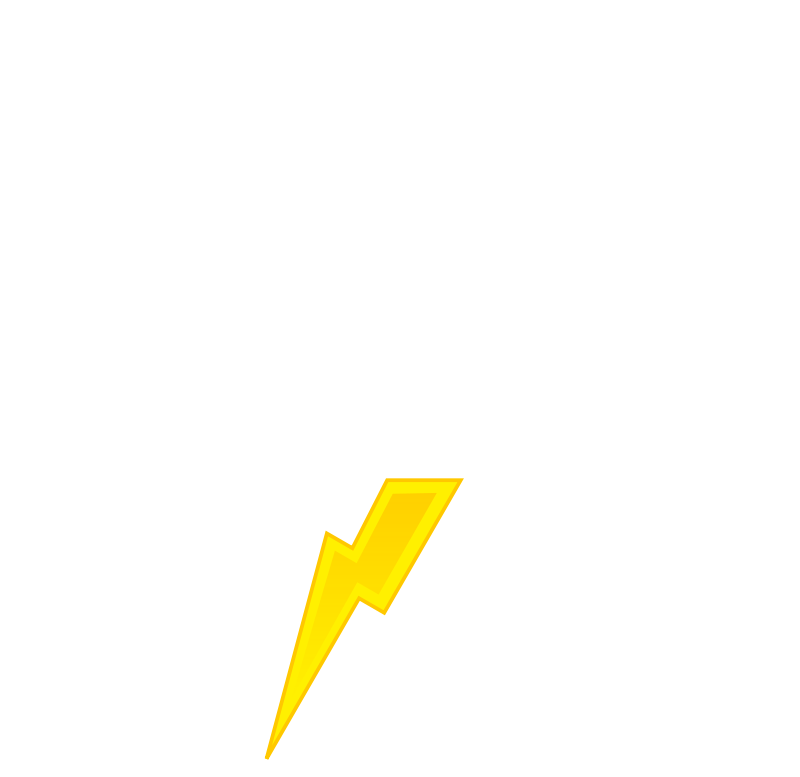 Data processing, a bird’s eye view
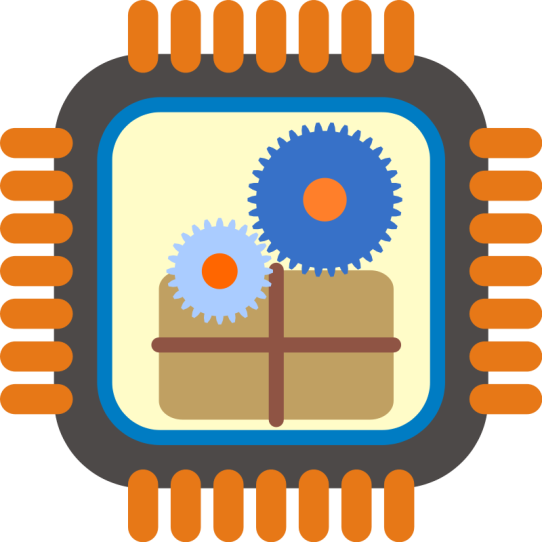 All data move from hard disk (HDD) to memory (DRAM)
All data move from DRAM to $$
Processing begins
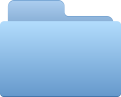 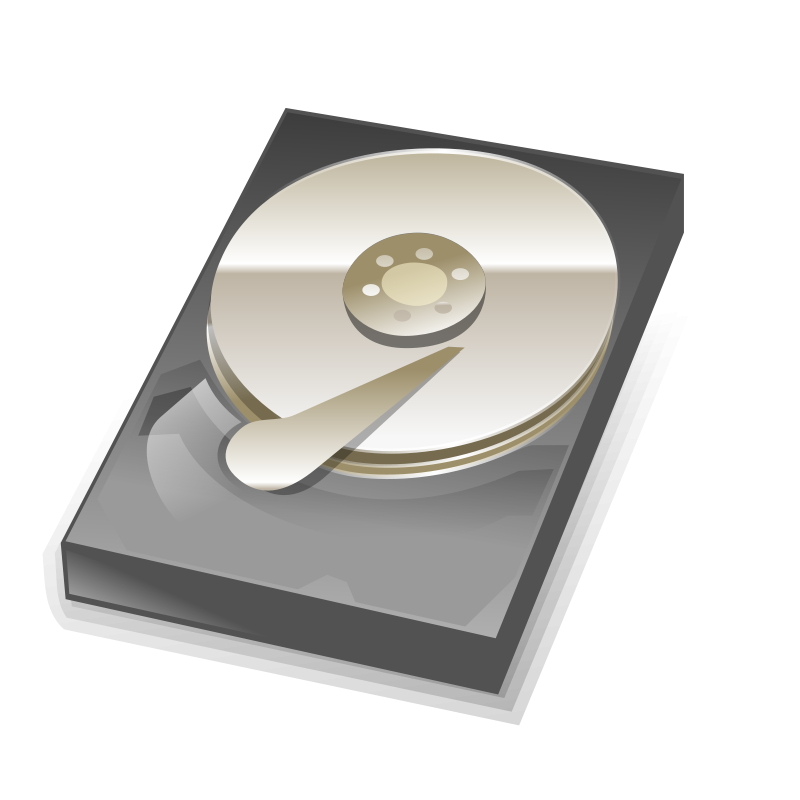 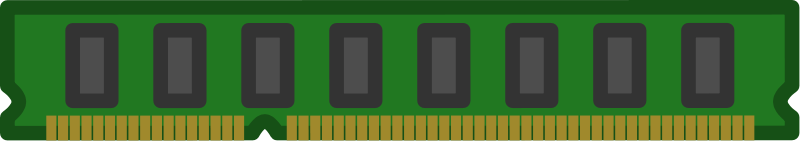 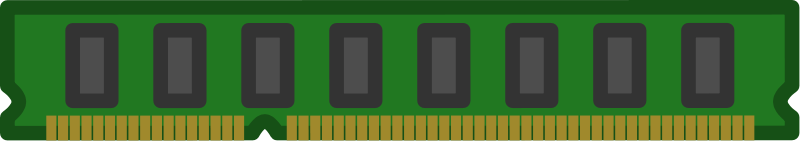 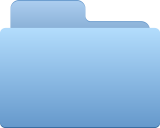 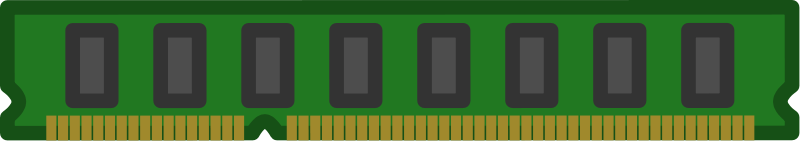 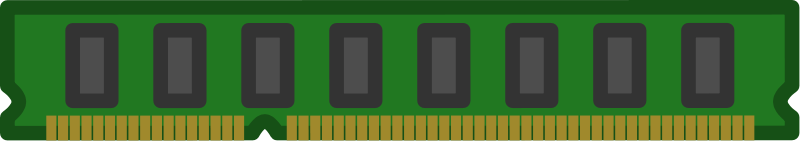 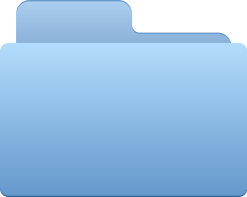 Active disk
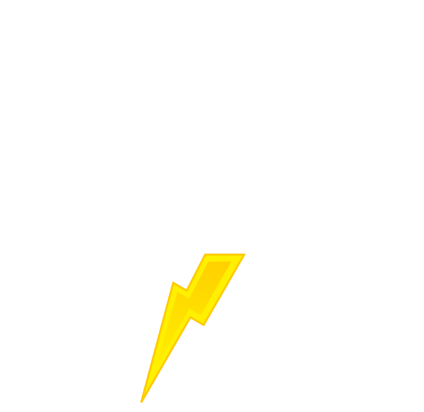 “Execute application codes on disks!”
[Riedel, VLDB ’98]
[Acharya, ASPLOS ’98]
[Keeton, SIGMOD Record ’98]

Advantages [Riedel, thesis ’99]
Parallel processing – lots of spindles
Bandwidth reduction – filtering operations common
Scheduling – better locality

(Some) apps have desirable properties
That can exploit active disks
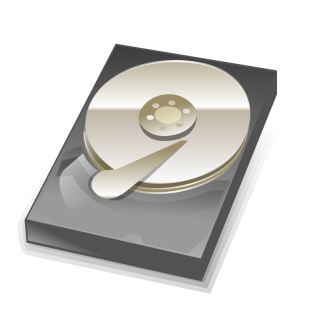 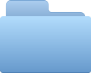 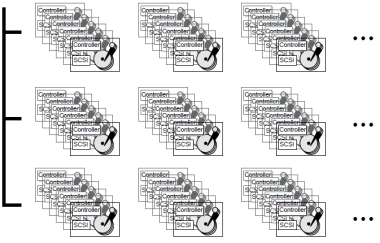 Why do we not have active disks?
HDD vendors driven by standardized products in mass markets
Chip vendors design affordable & generic chips for wider acceptance and longevity

System integration barriers
New features at added cost may not be used by many and convincing system vendors to implement support is hard

Independent advances like distributed storage
Distributed storage is similar to active disk
Active disk meets flash
Flash solid-state drives (SSDs) are on the rise
“World-wide SSD shipments to increase at a CAGR of 51.5% from 2010 to 2015” (IDC, 2012)
SSD architectures completely different than HDDs
We believe the active disk concept makes more sense on SSDs
Exponential increase in bandwidth!
Fast design cycles (Moore’s Law, Hwang’s Law)

We make a case for Intelligent SSD (iSSD)
Design trade-offs are very different
iSSD
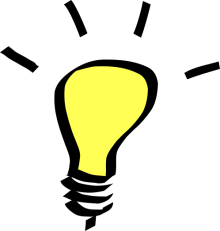 Taps the SSD’s increasing internal bandwidth
Bandwidth growth ~ NAND interface speed × # buses
SSD-internal bandwidth exceeds the interface bandwidth

Incorporates power-efficient processors
Opportunities to design new controller chips  SSD generation gap pretty short!
Leverage parallelism within a SSD

Leverages new distributed programming frameworks like Map-Reduce
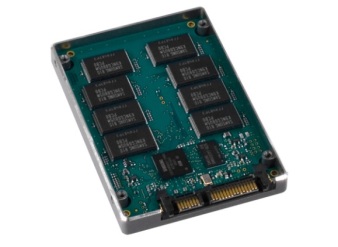 Talk roadmap
Background
Technology trends
Workload
iSSD architecture
Programming iSSDs
Performance modeling and evaluation
Conclusions
Background: technology trends
CPU
CPU throughput (GHz × cores)
Bandwidth (MB/s)
HDD
Year
HDD bandwidth growth lags seriously
Background: technology trends
24 ch.
SSD
16 ch.
8 ch.
CPU
4 ch.
NAND flash
CPU throughput (GHz × cores)
Bandwidth (MB/s)
Host i/f
HDD
Year
SSD bandwidth ~ NAND speed × # buses
Host interface follows SSD bandwidth
Background: performance metrics
Program-centric (conventional)
TIME = IC × CPI × CCT
IC = “instruction count”, CPI = “clocks per instruction”, CCT = “clock cycle time”

Data-centric
TIME = DC × CPB × CCT
DC = “data count”, CPB = “clocks per byte”
CPB = IPB × CPI
Background: workload
Background: workload
CPI
CPI = Cycles Per Instr
IPB
IPB = Instrs Per Byte
CPB
CPB = IPB×CPI!
CPB = Cycles Per Byte
iSSD architecture
CPU(s)
CPUs
Flash Channel #0
On-Chip
SRAM
On-Chip
SRAM
Main
Controller
Config.
Memory
…
…
zero0
zeroN-1
…
Host Interface Controller
…
Host
…
R0,0
ALU0
result
result
…
enable
DMA
Embedded
Processor
Scratchpad
SRAM
…
ALUN-1
ALU0
Flash Channel #(nch–1)
ALUN-1
zero
zero
DRAM
Controller
R0,0
RN-1,1
ALU0
…
R0,1
ALUN-1
Bus
Bridge
Stream
Processor
Flash
Interface
…
DRAM
R0,0
NAND Flash Array
ALU0
enable
…
…
ALUN-1
RN-1,0
RN-1,1
ALU0
Flash
Memory
Controller
Flash
Memory
Controller
…
RN-1,1
ALUN-1
ECC
ECC
Scratchpad SRAM Interface
Why stream processor?
Imagine flash memory runs at 400MHz (i.e., 400MB/s bandwidth @8-bit interface)
Imagine an embedded processor runs at 400MHz
If your IPB = 50; even if your CPI is as low as 0.5, your CPB is 25  25× speed-down!

Stream processing per bus is valuable
Increases the overall data processing throughput
Reduces CPB with reconfigurable parallel processing inside SSD
Instantiating stream processor
for each stream input a
  for each cluster centroid k
    if (a.x-xk)^2 + (a.y-yk)^2 < min
      min = (a.x-xk)^2 + (a.y-yk)^2;
a.x
sub
mul
x1,…,xk
min
add
a.y
zero
sub
mul
y1,…,yk
enable
x1,…,xk
add
0
(k-means)
enable
y1,…,yk
CPB improvement of examples:
3.4× (linear_regression), 4.9× (k-means) and 1.4× (string_match)
add
0
How to program iSSD?
Extensively studied
E.g., [Acharya, ASPLOS ’98], [Huston, FAST ’04]
We use Map-Reduce as the framework for iSSDs
Initiator: Host-side service
Agent: SSD-side service
1
Mapper
Applications
(Database, Mining, Search)
Application initializes the parameters
       (i.e., registering Map/Reduce functions
        and reconfiguring stream processors) 
2.    Application writes data into iSSD
Application sends metadata to iSSD
       (i.e., data layout information)
Application is executed 
       (i.e., the Map and Reduce phases)
5.   Application obtains the result
Reducer
Mapper
MapReduce Runtime (Initiator)
File System
MapReduce Runtime
(Initiator/Agent)
Mapper
Reducer
Device driver
Mapper
Host interface
MapReduce Runtime (Agent)
File A
1
File B
FTL
File C
Output
data
Interme-
diate data
Map
Phase
Input
data
Reduce
Phase
MapReduce
Embedded
CPU
DRAM
Flash
FMC
Flash
Smart SSD
Data processing strategies
Pipelining
Use front-line resources in SSD (e.g., FMC, embedded CPU) before host CPU
Filter/drop data in each tier
Partitioning
If SSD takes all data processing, host CPUs are idle!
Host CPUs could perform other tasks or save power
Or, for maximum throughput, partition the job between SSD and host CPUs

We can employ both strategies together!
Performance of pipelining
D: input data volume (assumed to be large)
B: bandwidth (1/CPB)
Steps (t*)
Data transfer from NAND flash to FMC
Data processing at FMC
Data transfer from FMC to DRAM
Data processing with on-SSD CPUs
Data transfer from DRAM to host
Data processing with host CPUs

Ttotal = serial time + max(t*), B = D / Ttotal
Performance of partitioning
Input D is split into Dssd and Dhost
Dssd is processed within SSD and Dhost is transferred from SSD to host for processing
Host interface is not bottleneck if Dhost is small

Ttotal = max(Dssd/Bssd, Dhost/Bhost)
Bhost can be put: nhost_cpu×fhost_cpu/CPBhost_cpu
Also in the paper…
Validation of performance models





Prototyping results using commercial SSDs

Detailed energy models for pipelining and partitioning
k-means
linear_regression
string_match
model
model
model
sim
sim
sim
model (XL)
Cycles
model (XL)
sim (XL)
model (XL)
sim (XL)
sim (XL)
0
0
0
1           2           4            8          16
1           2           4            8          16
1           2           4            8          16
# flash channels
Studied model parameters
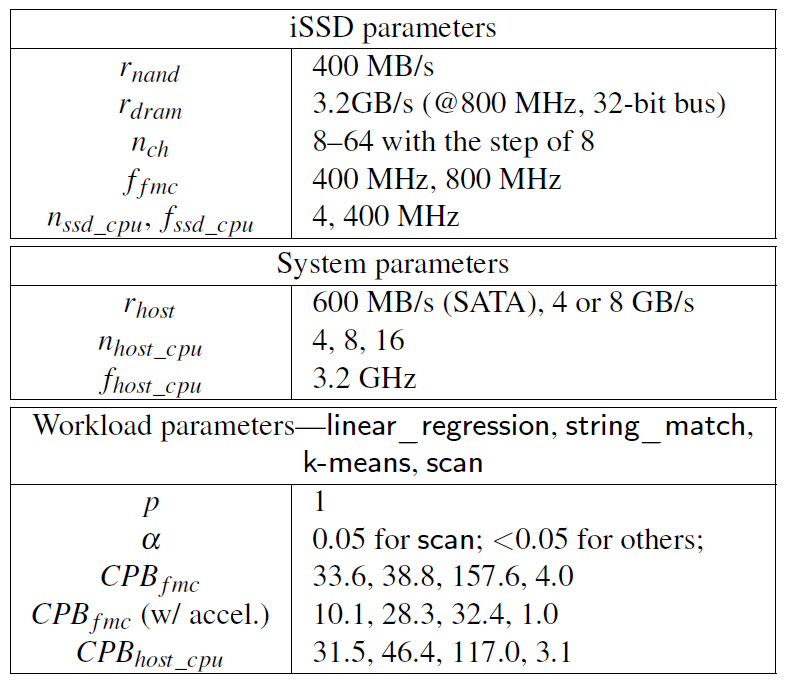 Performance (= throughput)
linear_regression
string_match
Data processing rate (MB/s)
Data processing rate (MB/s)
HOST-*
HOST-4/8G
HOST-SATA
Number of FMCs
Number of FMCs
For linear_regression and string_match, host CPU performance (8 cores) is the bottleneck
Performance (= throughput)
linear regression
string_match
Data processing rate (MB/s)
Data processing rate (MB/s)
HOST-*
HOST-4/8G
ISSD-400
HOST-SATA
ISSD-400.
Number of FMCs
Number of FMCs
Utilizing a simple embedded processor per channel in SSD is insufficient for these two programs
Performance (= throughput)
linear regression
string_match
ISSD-XL
ISSD-XL
Data processing rate (MB/s)
Data processing rate (MB/s)
HOST-*
HOST-4/8G
ISSD-400
HOST-SATA
ISSD-400.
Number of FMCs
Number of FMCs
“Acceleration” with stream processor (ISSD-XL) is shown to be effective, more for linear_reg.
Performance (= throughput)
linear regression
string_match
ISSD-800
ISSD-XL
ISSD-XL
ISSD-800
Data processing rate (MB/s)
Data processing rate (MB/s)
HOST-*
HOST-4/8G
ISSD-400
HOST-SATA
ISSD-400.
Number of FMCs
Number of FMCs
Circuit-level speedup (ISSD-800) is better than ISSD-XL for string_match
There may be opt. opportunities for string_match
Performance (= throughput)
k-means
scan
Data processing rate (MB/s)
HOST-*
Data processing rate (MB/s)
HOST-8G
HOST-4G
HOST-SATA
Number of FMCs
Number of FMCs
k-means: host CPU limited
scan: host interface bandwidth limited
Performance (= throughput)
k-means
scan
ISSD-XL
ISSD-XL
ISSD-800
ISSD-400.
Data processing rate (MB/s)
HOST-*
Data processing rate (MB/s)
ISSD-800
HOST-8G
HOST-4G
ISSD-400.
HOST-SATA
Number of FMCs
Number of FMCs
Both programs benefit from stream processor
Smart SSD approach is very effective for scan because of SSD’s very high int. bandwidth
Iso-performance curves
rhost = 600 MB/s
string_match
k-means
linear_regression
Raw performance
4 host CPUs =
64 FMCs
Number of FMCs
scan
Number of host CPUs
Measures when a Smart SSD performs better than host CPUs
Iso-performance curves
rhost = 600 MB/s
string_match
k-means
linear_regression
string_match-XL
Number of FMCs
k-means-XL
linear_regression-XL
scan
scan-XL
Number of host CPUs
Acceleration with stream processor improves the effectiveness of the iSSD
Iso-performance curves
rhost = 8 GB/s
k-means
rhost = 600 MB/s
linear_regression
string_match
k-means
string_match
scan
linear_regression
linear_regression-XL
string_match-XL
string_match-XL
k-means-XL
Number of FMCs
Number of FMCs
k-means-XL
scan-XL
linear_regression-XL
scan
scan-XL
Number of host CPUs
Number of host CPUs
When host interface is very fast: host CPUs become more effective, but iSSD is still good!
Energy (energy per byte)
SSD
I/O
NAND
I/O
DRAM
Energy Per Byte (nJ/B)
chipset
main
memory
SP
processor
host
CPU
iSSD energy benefits are large!
At least 5× (k-means) and the average is 9+×
Summary
Processing large volumes of data is often inefficient on modern systems
iSSD execute limited application functions (or simply new features) to offer high data processing throughput (or other values) at a fraction of energy

iSSD design is different from active disks
Very high internal bandwidth
Internal parallelism
Relative insensitivity to data fragmentation
Active Disk Meets Flash:
A Case for Intelligent SSDs
Sangyeun Cho*, Chanik Park, Hyunok Oh, Sungchan Kim, Youngmin Yi, Greg Ganger
* Memory Solutions Lab. (MSL)
Memory Division, Samsung Electronics Co.
Computer Science Department
University of Pittsburgh